The retarded potentials
LL2 Section 62
Until now we considered fields due to charges at rest or due to stationary currents.

Now we consider the fields of arbitrarily moving charges or changing currents.

These fields vary in space and time.
2.  Potentials for arbitrarily moving charges
2nd pair of Maxwell’s equations (30.2) in 4-D
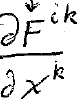 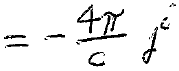 Choose the Lorentz gauge (46.9)
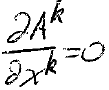 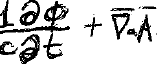 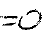 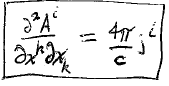 Equation for potentials of arbitrary field
3.  Three dimensional form gives equations for f and A.
Space Components:

Time Components:
If fields are constant, we get Poisson equations (36.4) & (43.4)
If there are no charges, we get the homogeneous wave equation (46.7)
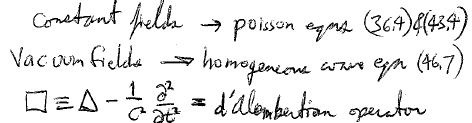 d’Alembertian operator
4. Solution to inhomogeneous equation 
				          = solution to homogeneous equation 
							+ particular solution
Homogeneous equation is the wave equation:  solutions are waves f(x) and f(h)
Recipe to find particular solution
Divide space into infinitesimal volume elements
Find field due to charges in each element
The total field is the linear superposition of the fields from all elements
5.  The charge in de in volume element dV is generally time dependent.
Field point
Source point
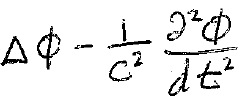 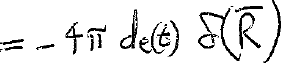 Put the origin inside dV.  
Then…
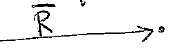 Field point
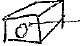 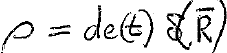 Equation for the scalar potential
6.  Everywhere but at the origin d(R) = 0.
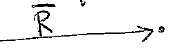 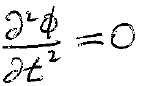 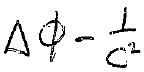 Field point
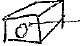 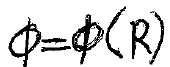 7. The problem is centrally symmetric
Use spherical coordinates
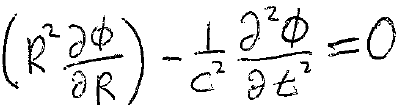 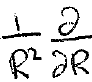 Away from the origin
8. Trial solution (HW)
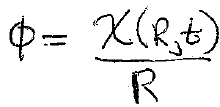 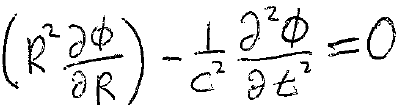 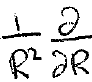 We get the 1D wave equation
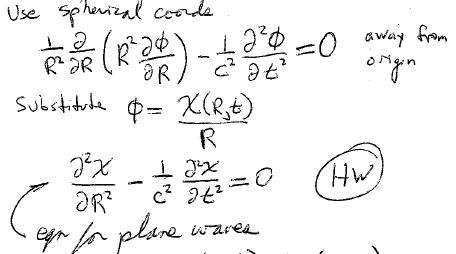 Solutions to the 1D wave equation are of the form
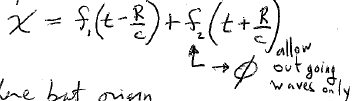 9.  Only one of the solutions is needed for the particular solution.
Allow outgoing waves only
Substitute this combination of R and t into the trial solution
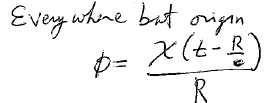 (Holds everywhere except the origin.)
10.  Now determine c to match the potential at the origin
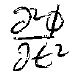 Df increases more rapidly than
as R goes to zero.
Neglect the time derivative
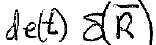 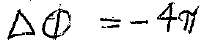 We already know the solution to this from Coulomb’s law (36.9)
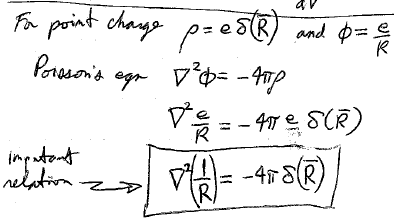 11.For an arbitrary distribution of charge, set de = r dV and integrate
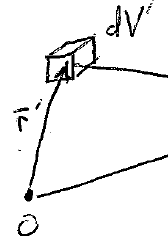 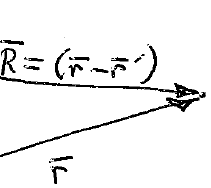 Retarded time
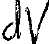 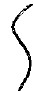 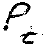 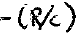 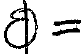 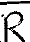 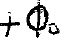 Particular solution
Solution to the homogeneous equation
Field point
r is evaluated at the retarded time t-(R/c)
Prime omitted
Shorthand expression
Note that the integration variable r’ is buried in R in two places.
12.  Same method for vector potential
Solution of homogeneous equation
13.  Particular solutions are called the Retarded Potentials
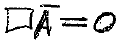 14.  If charges are stationary, scalar potential should reduce to usual result (36.8) for constant E-field
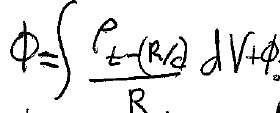 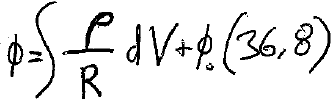 + f0
If currents are stationary, vector potential should reduce to usual result (43.5) for constant H-field
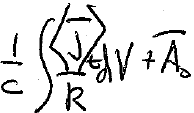 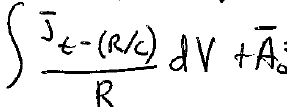 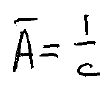 + A0
<A>t =
15.  Homogeneous solutions f0 and A0 are determined by initial conditions or by constant boundary conditions
Example:  Scattering
Scattered radiation is determined by retarded potentials
Incident radiation from outside is determined by f0 and A0